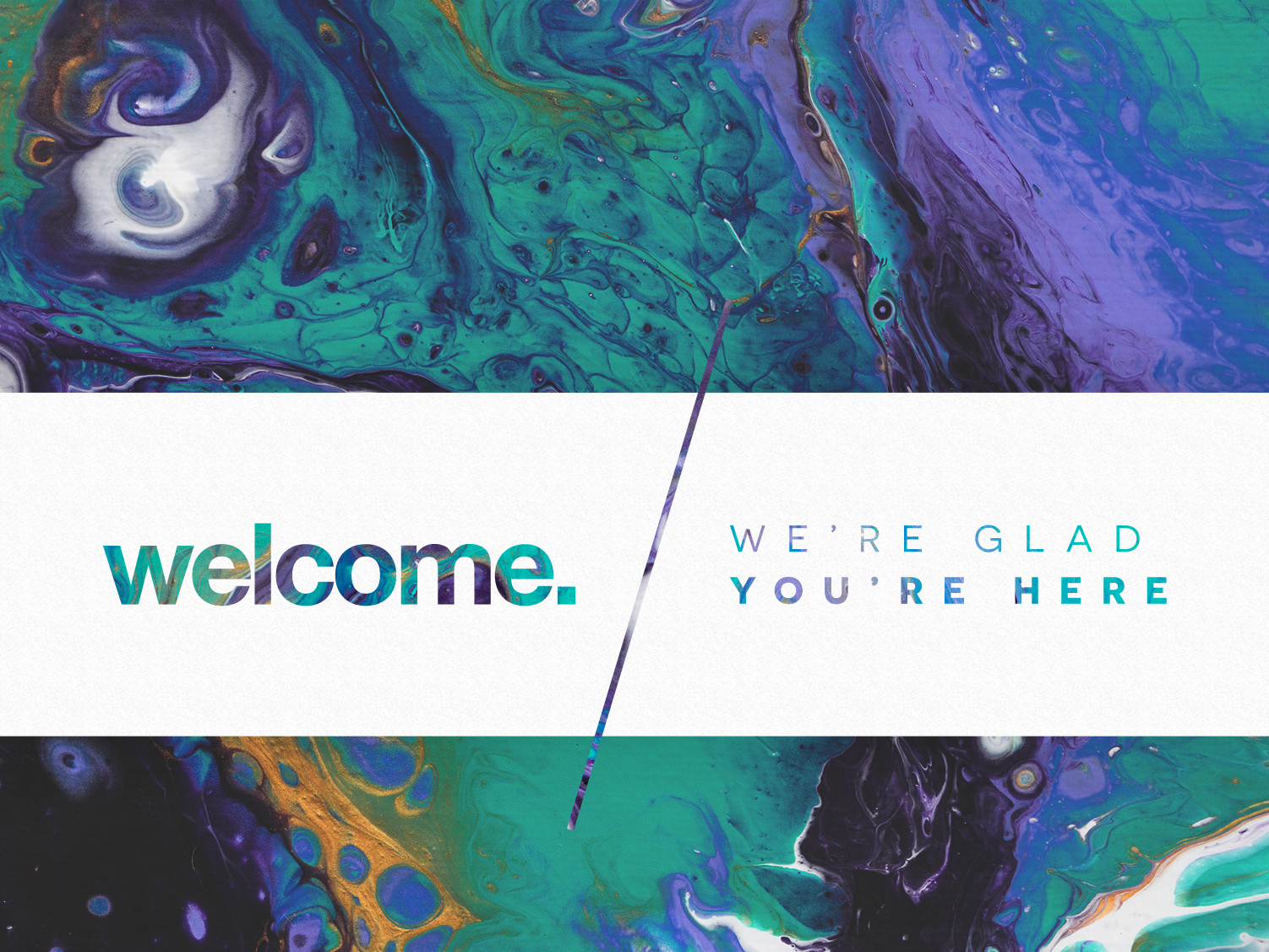 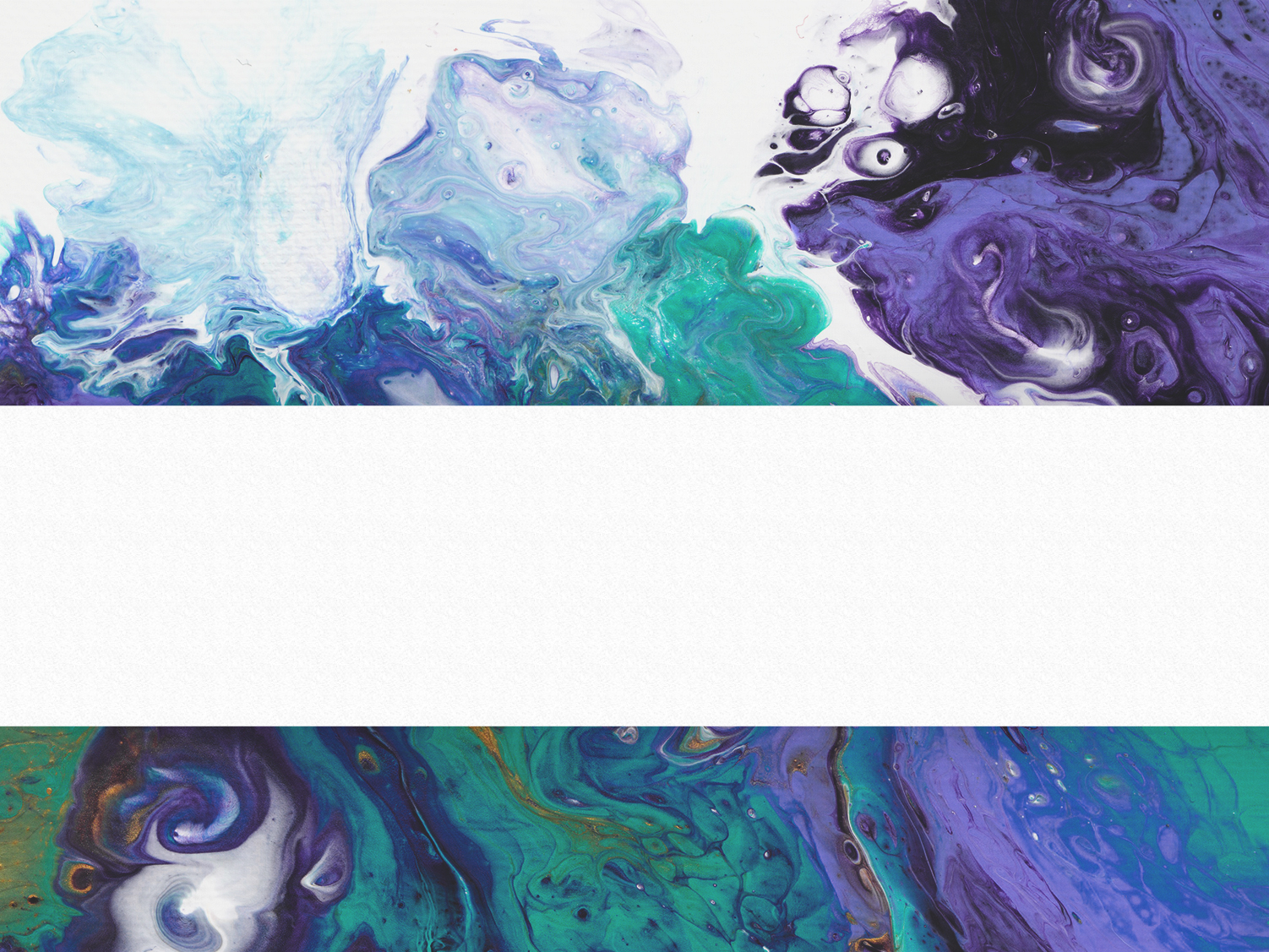 What Should I Do?
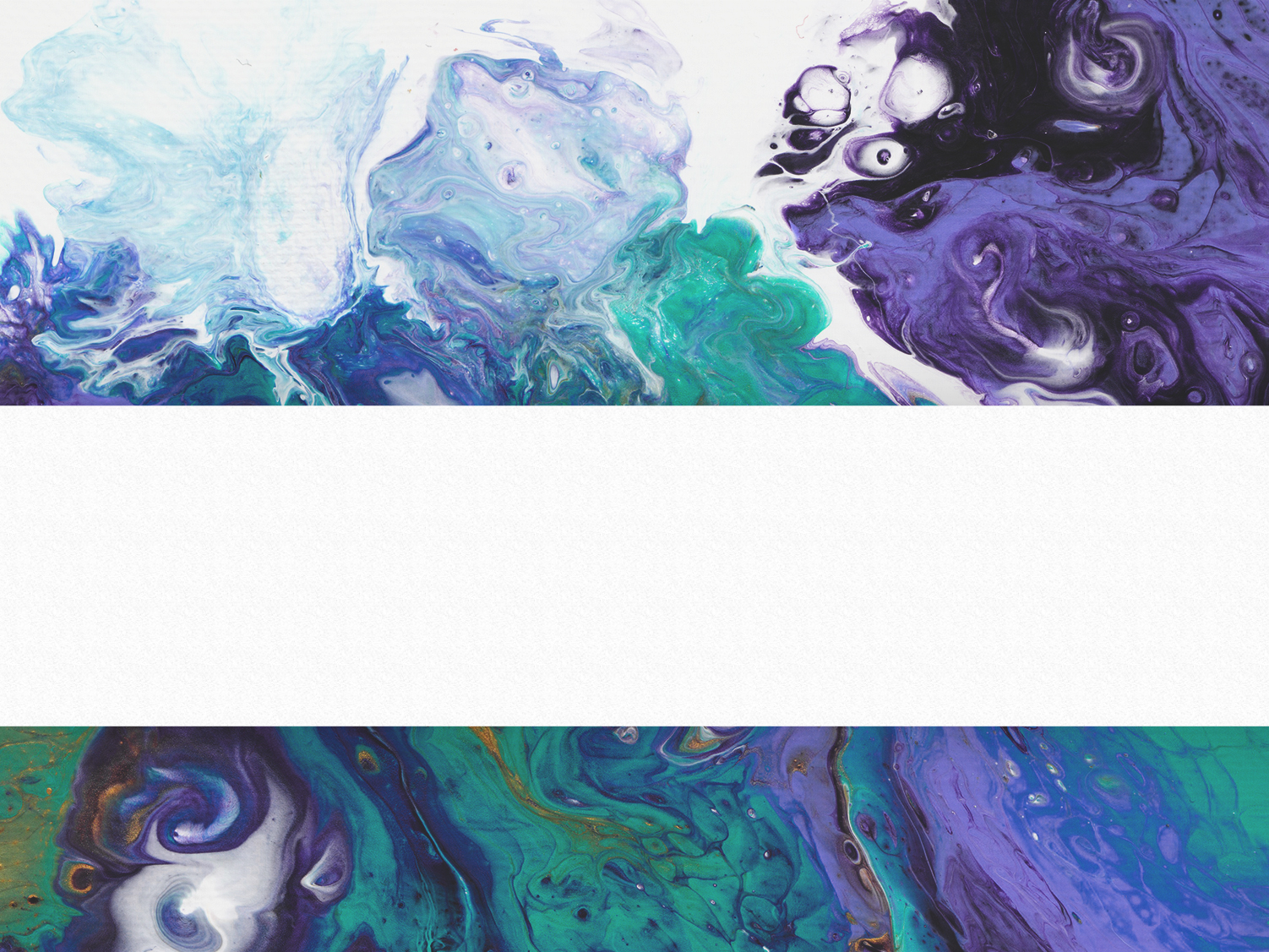 1. Pray
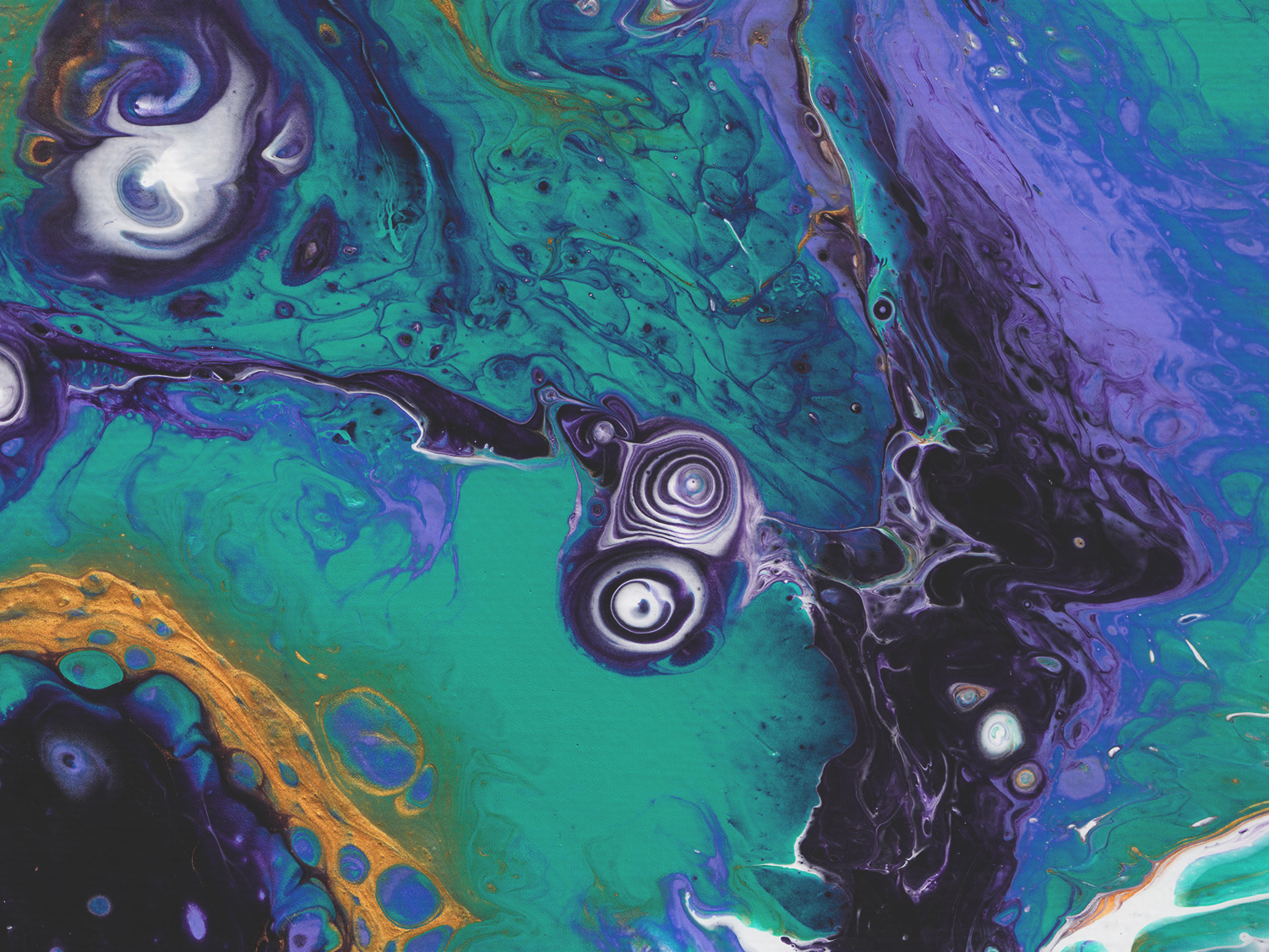 James 5:16
New Living Translation
Confess your sins to each other and pray for each other so that you may be healed. The earnest prayer of a righteous person has great power and produces wonderful results.
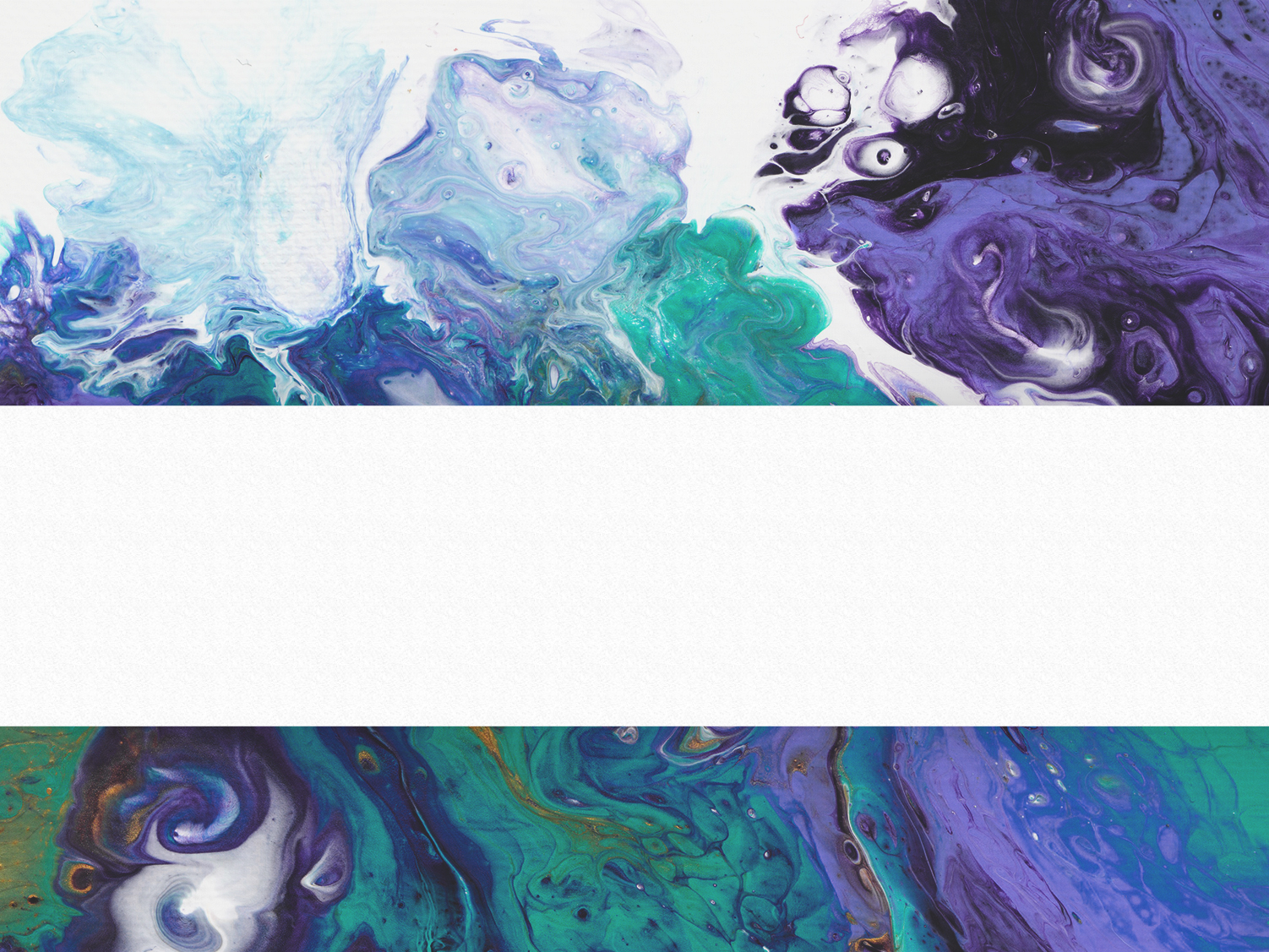 2. Worship
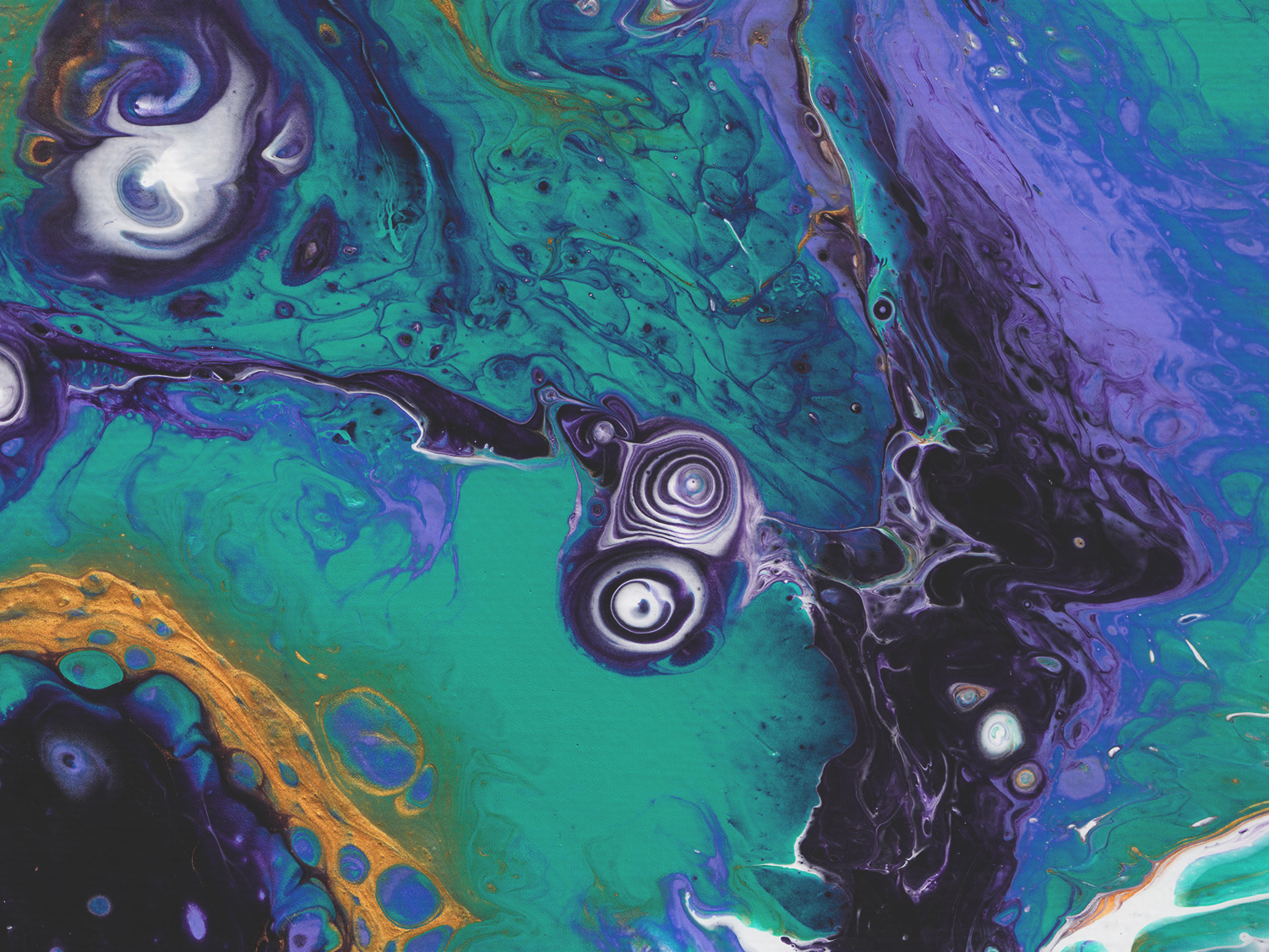 Psalm 146
New Living Translation
1 Praise the Lord!
	Let all that I am praise the Lord.
2 I will praise the Lord as long as I live.I will sing praises to my God with my dying  breath.
3 Don’t put your confidence in powerful people; there is no help for you there.
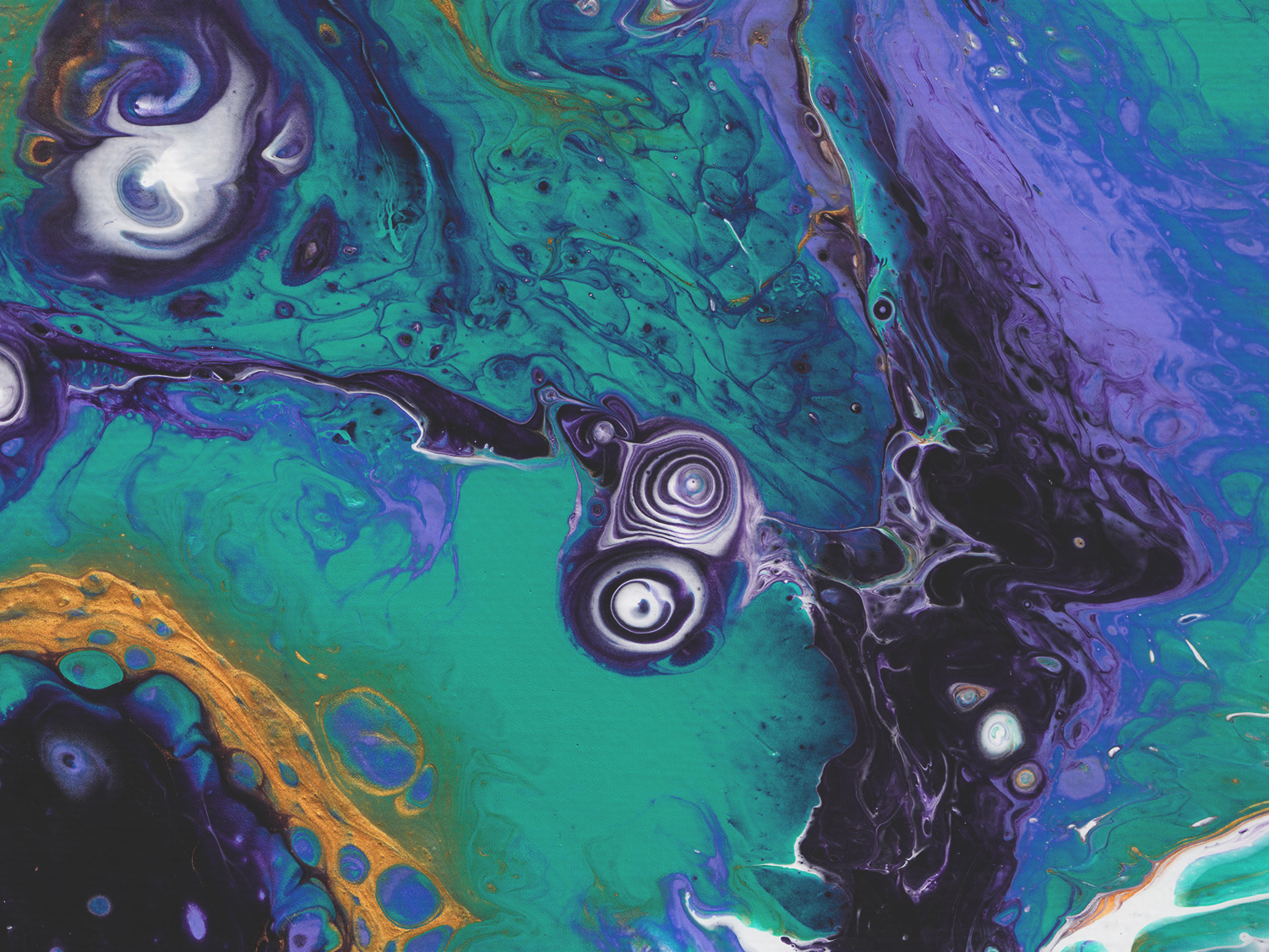 Psalm 146
New Living Translation
4 When they breathe their last, they return to the earth, and all their plans die with them.
5 But joyful are those who have the God of Israel as their helper, whose hope is in the Lord their God.
6 He made heaven and earth,the sea, and everything in them.He keeps every promise forever.
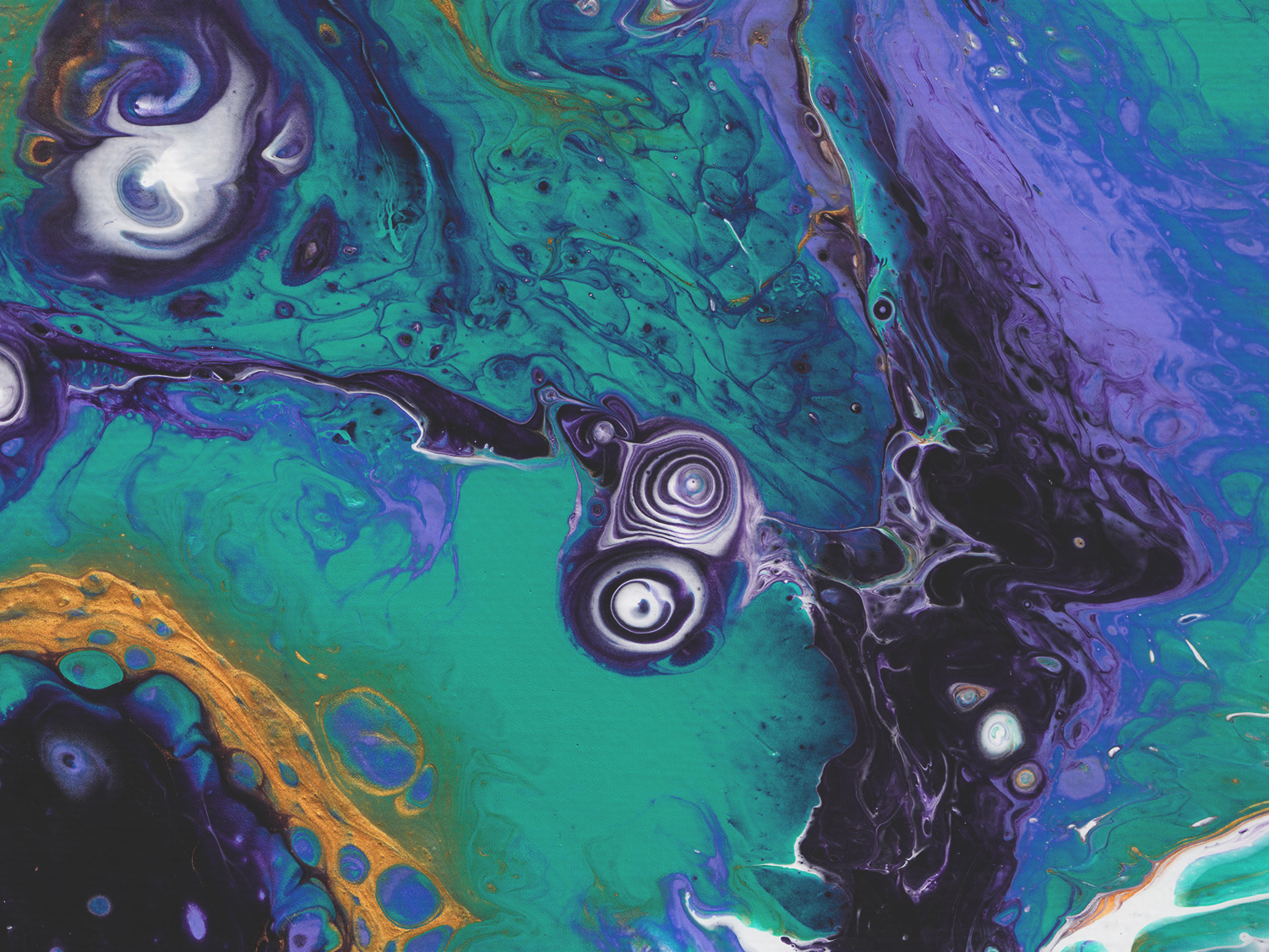 Psalm 146
New Living Translation
7 He gives justice to the oppressedand food to the hungry.
The Lord frees the prisoners.
8 The Lord opens the eyes of the blind.The Lord lifts up those who are weighed down.The Lord loves the godly.
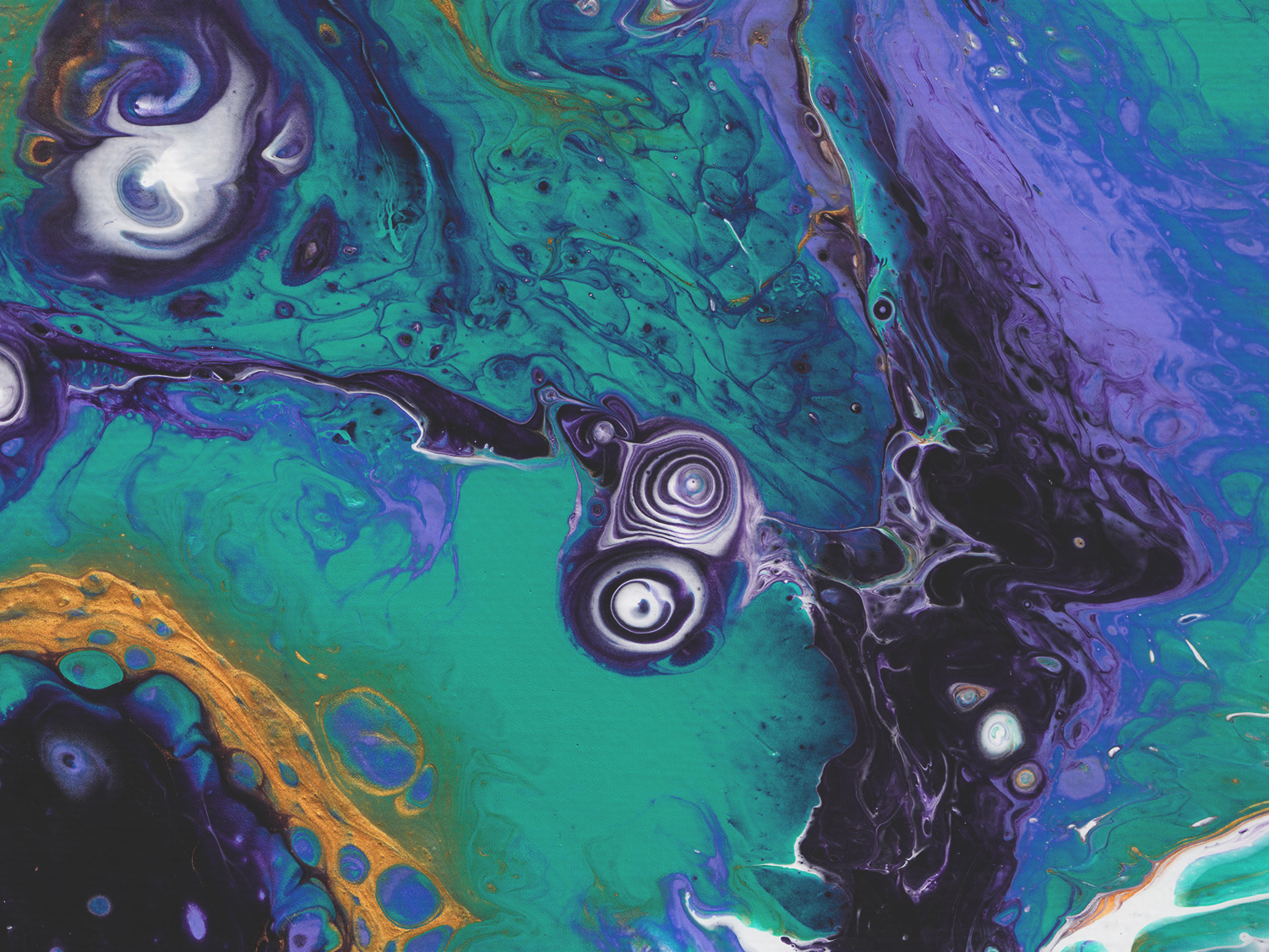 Psalm 146
New Living Translation
9 The Lord protects the foreigners among us.He cares for the orphans and widows,but he frustrates the plans of the wicked.
10 The Lord will reign forever.He will be your God, O Jerusalem, throughout the generations.
Praise the Lord!
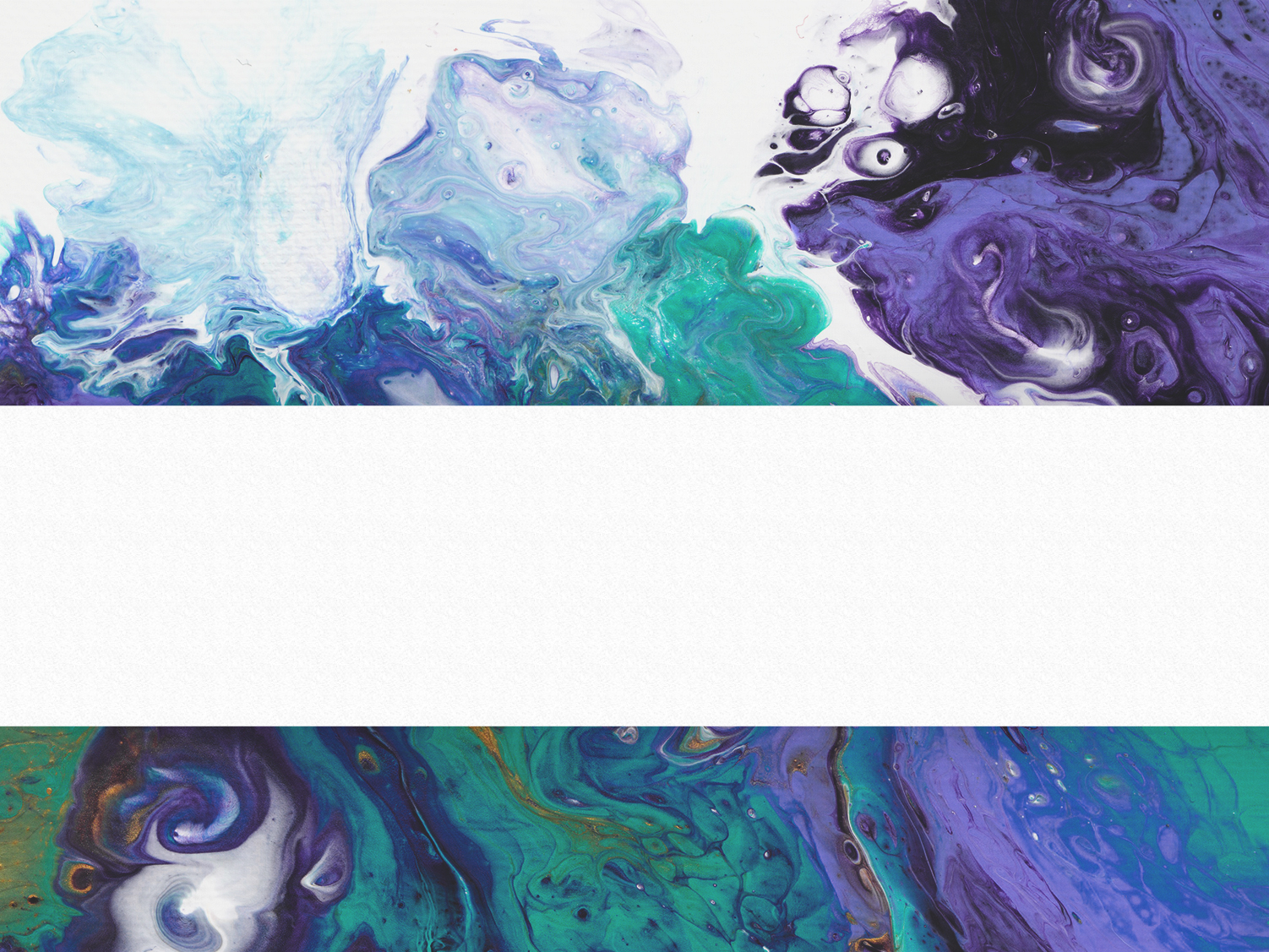 3. Trust
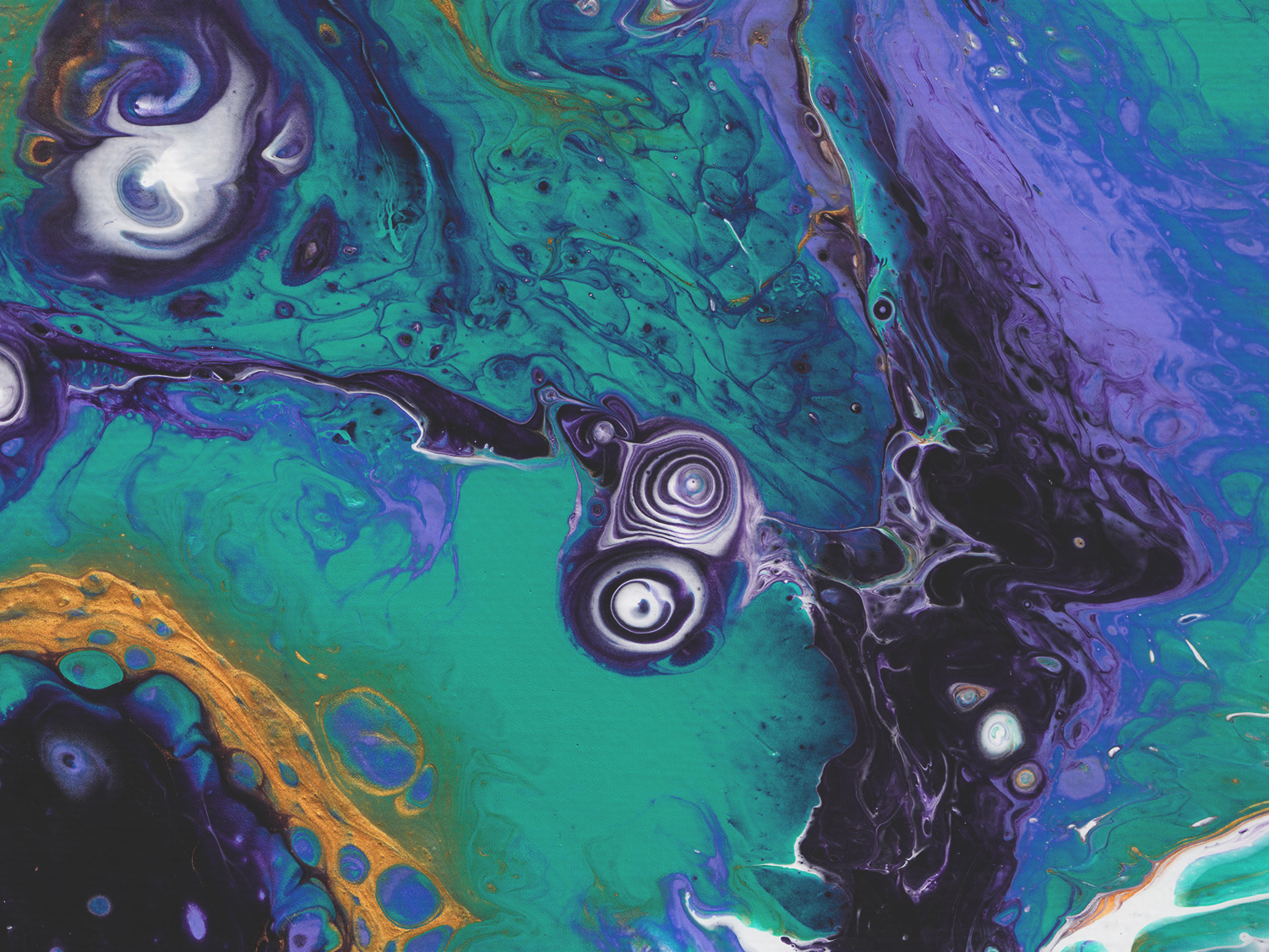 Psalm 23
New Living Translation
1 The Lord is my shepherd;    I have all that I need.
2 He lets me rest in green meadows;    he leads me beside peaceful streams. 
3 He renews my strength.He guides me along right paths,    bringing honor to his name.
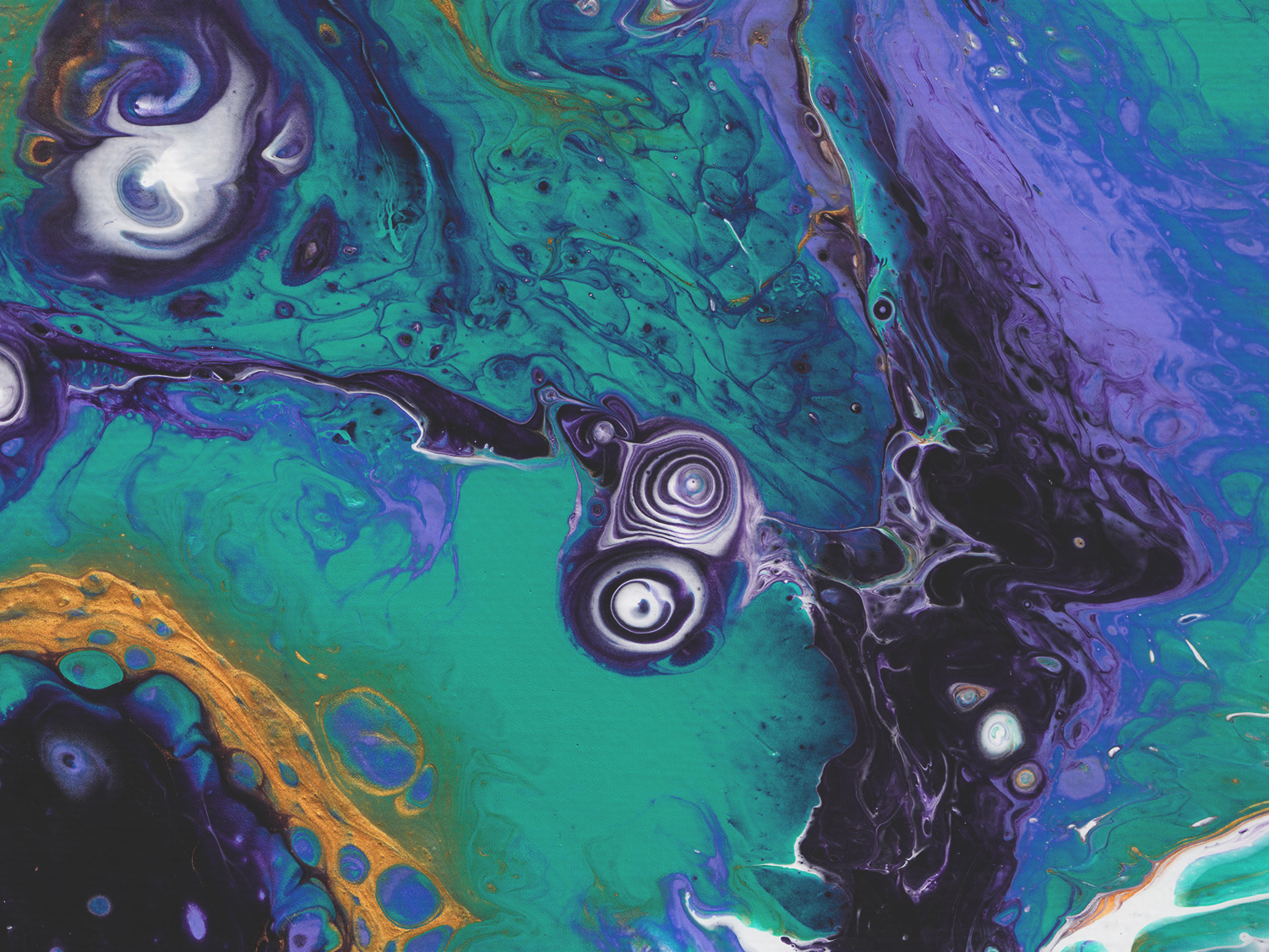 Psalm 23
New Living Translation
4 Even when I walk through the darkest valley, I will not be afraid,for you are close beside me. 
Your rod and your staffprotect and comfort me.
5 You prepare a feast for mein the presence of my enemies.
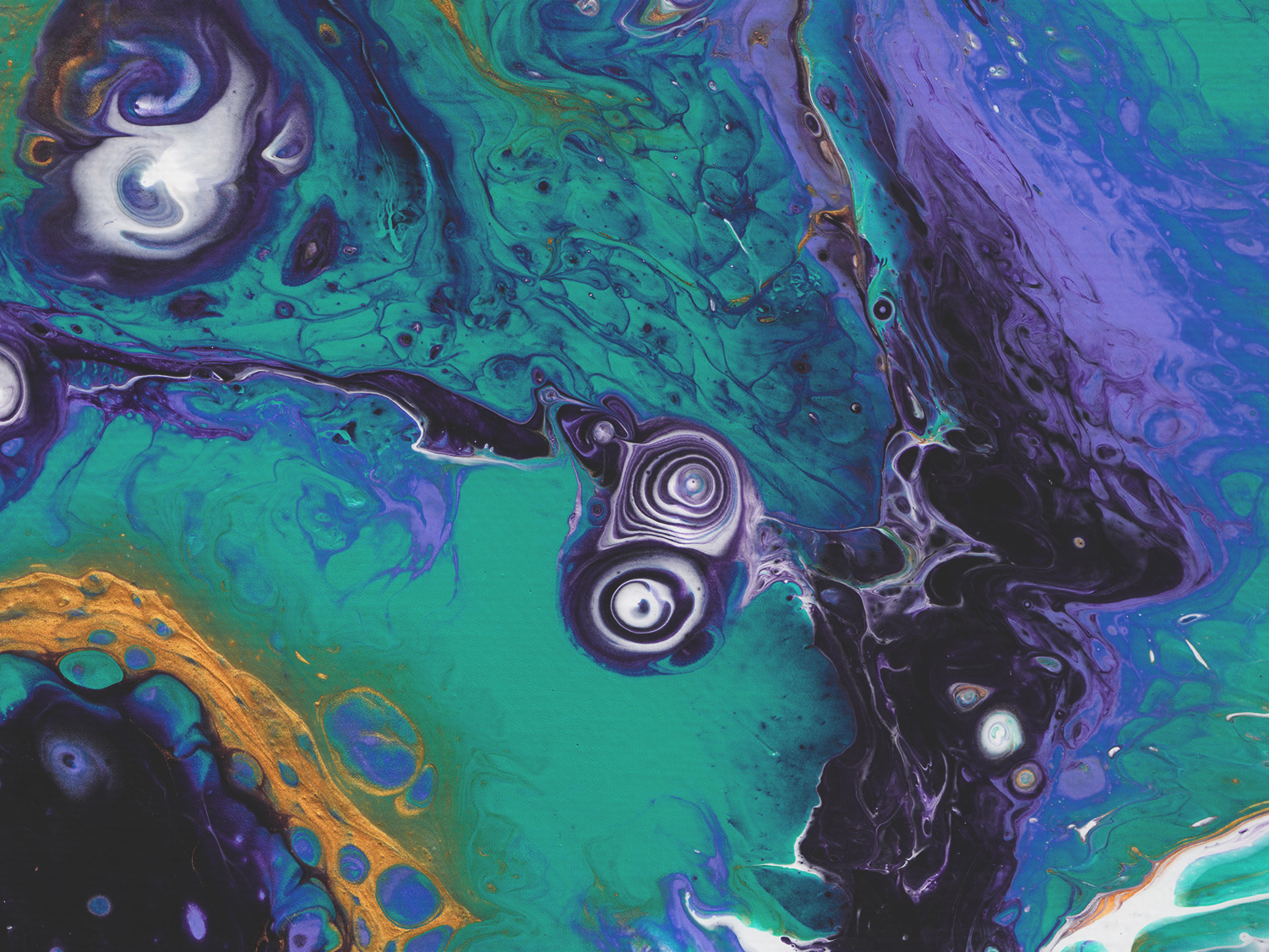 Psalm 23
New Living Translation
You honor me by anointing my head with oil.
    	My cup overflows with blessings.
6 Surely your goodness and unfailing love will pursue me all the days of my life,and I will live in the house of the Lord forever.
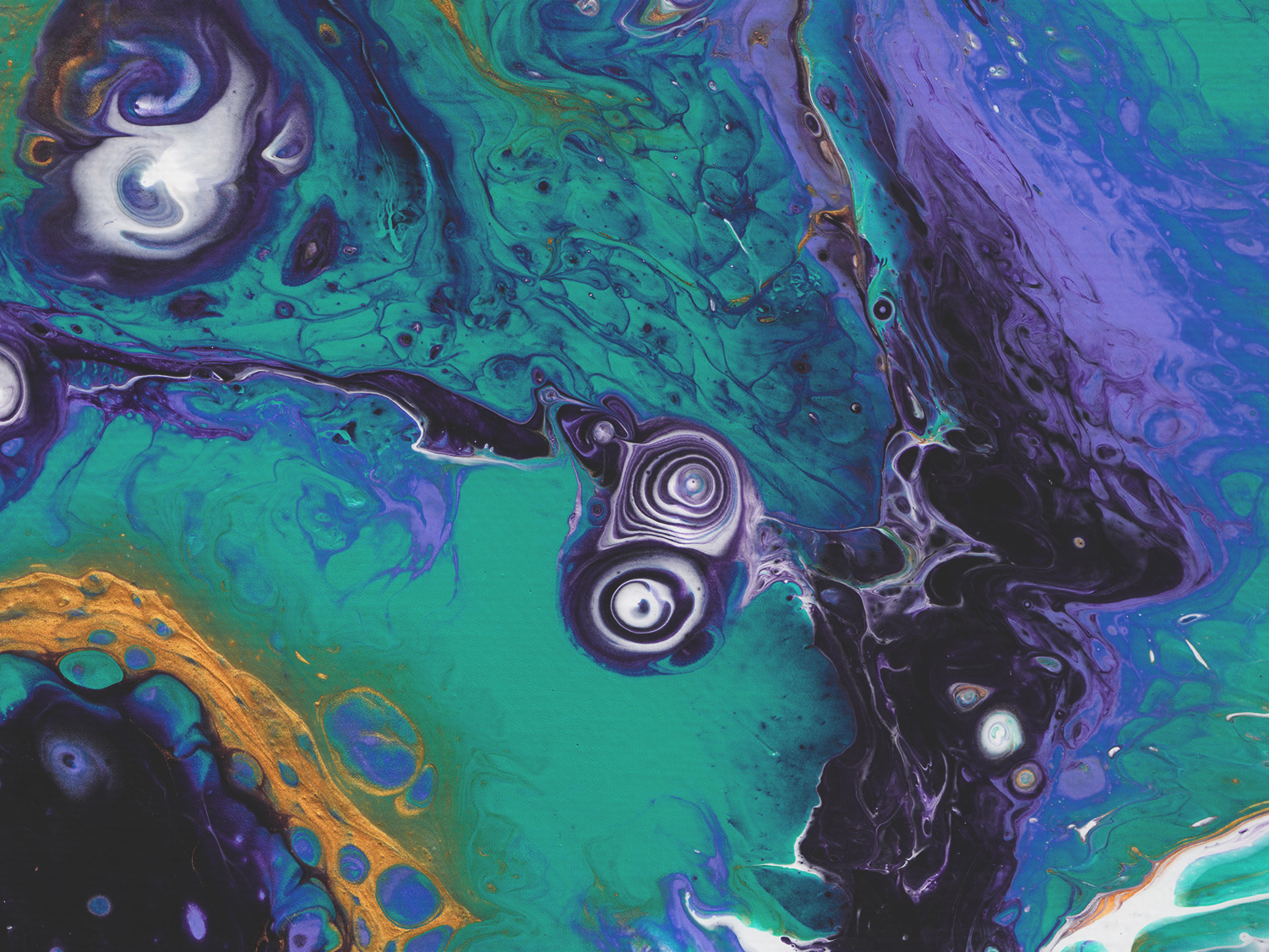 Matthew 6:31-33
New Living Translation
31 “So don’t worry about these things, saying, ‘What will we eat? What will we drink? What will we wear?’ 32 These things dominate the thoughts of unbelievers, but your heavenly Father already knows all your needs. 33 Seek the Kingdom of God above all else, and live righteously, and he will give you everything you need.
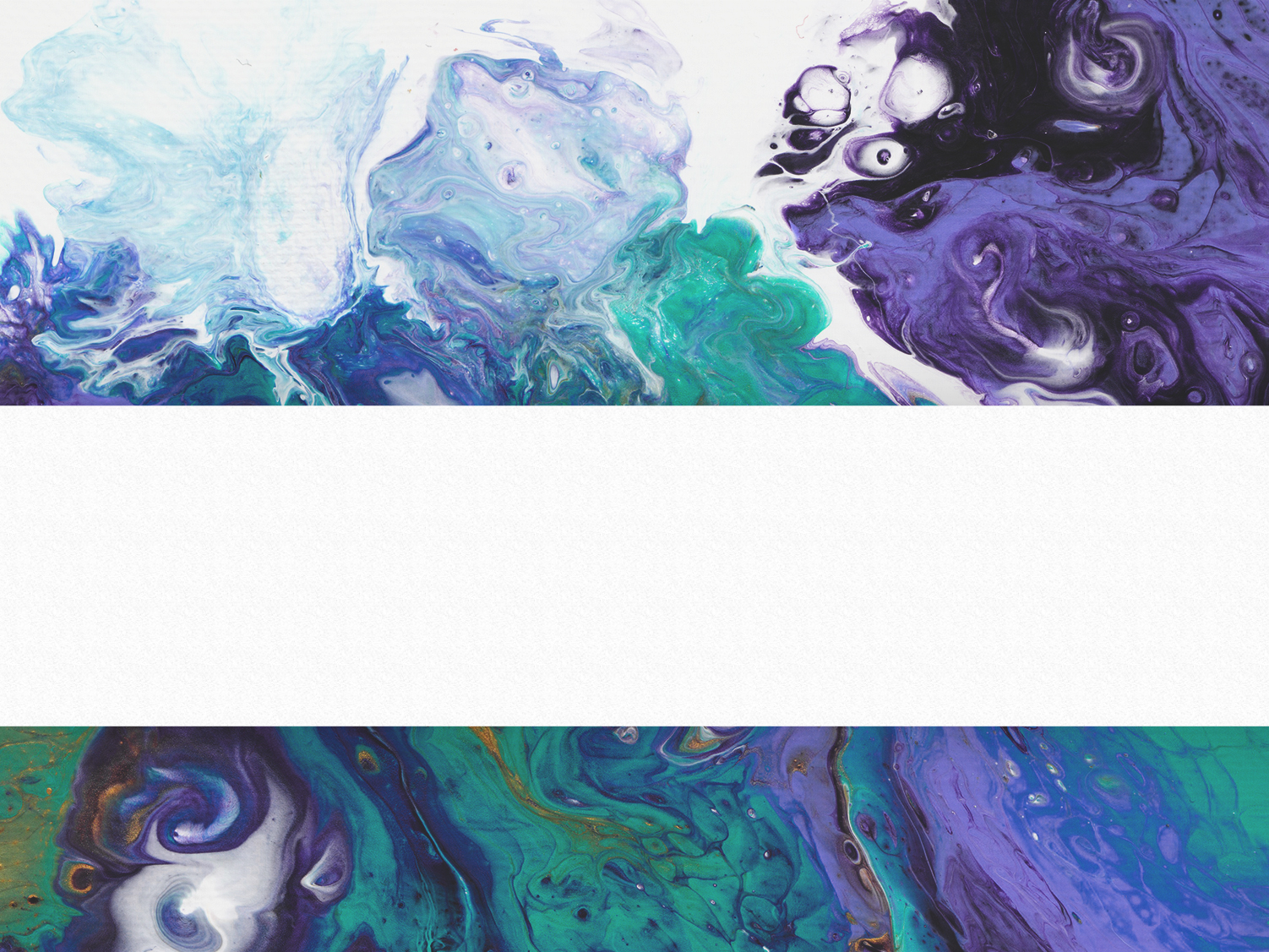 4. Encourage
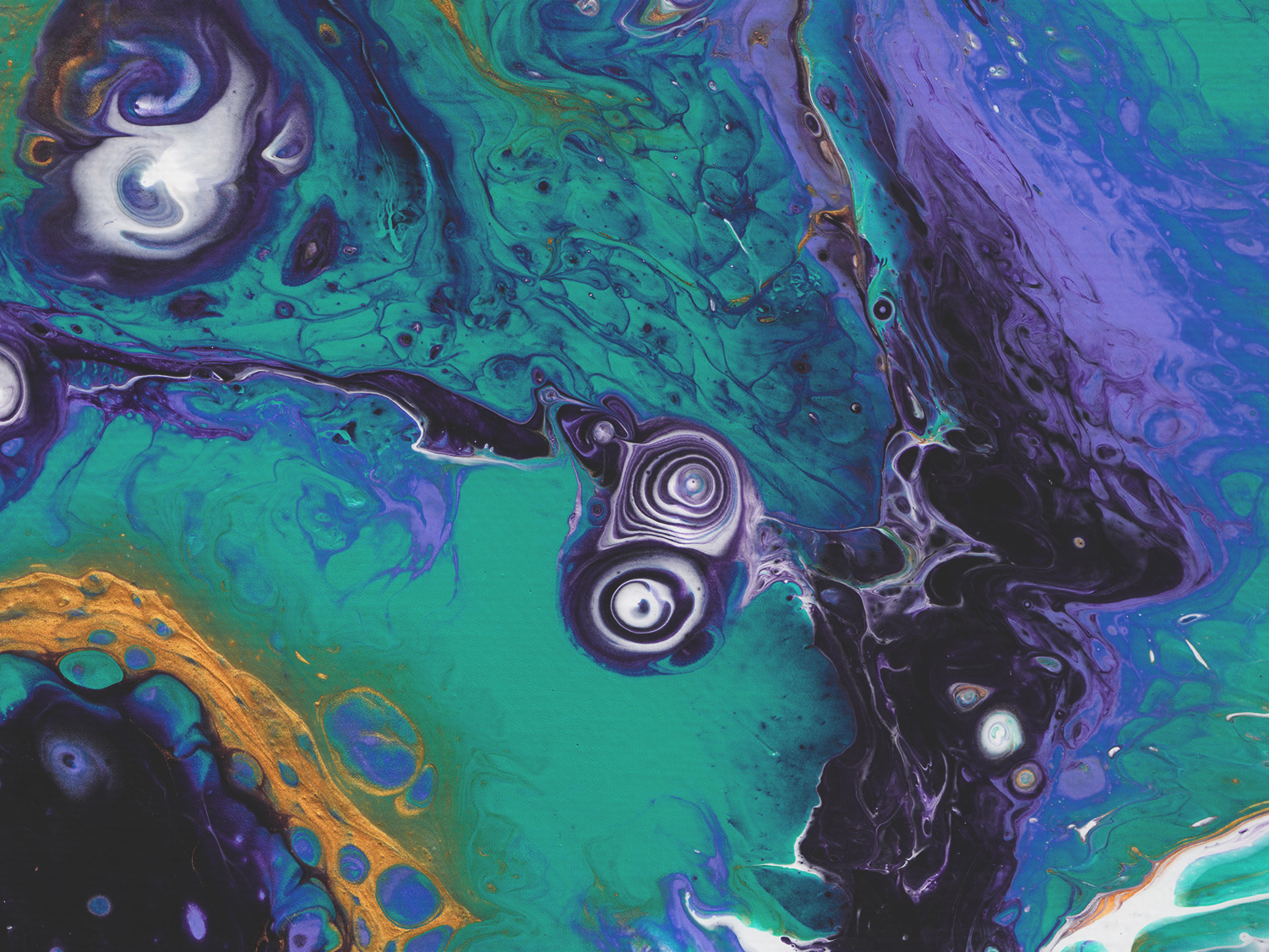 Ecclesiastes 4:9-10
New Living Translation
9 Two people are better off than one, for they can help each other succeed. 10 If one person falls, the other can reach out and help. But someone who falls alone is in real trouble.
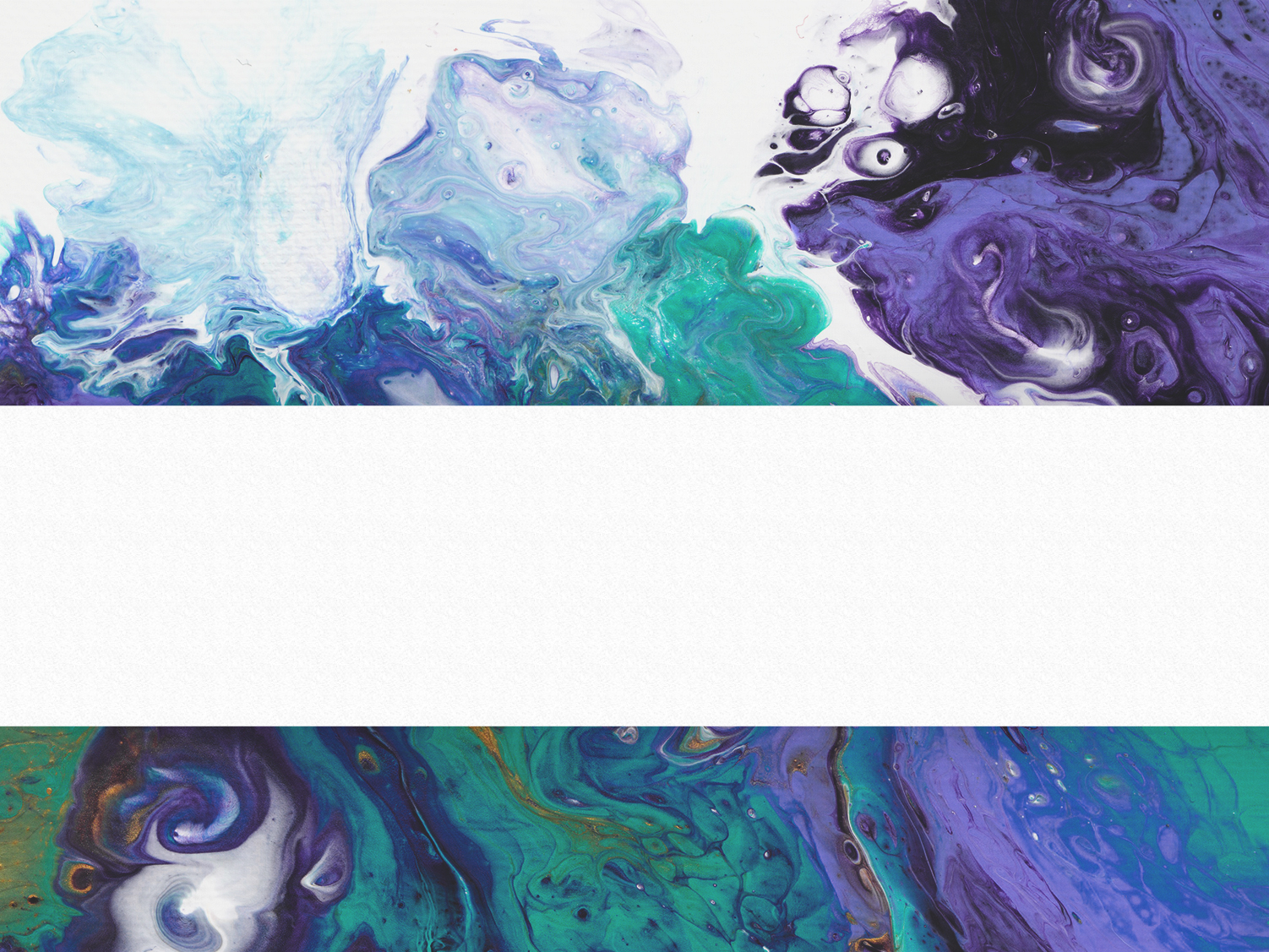 5. Do Good
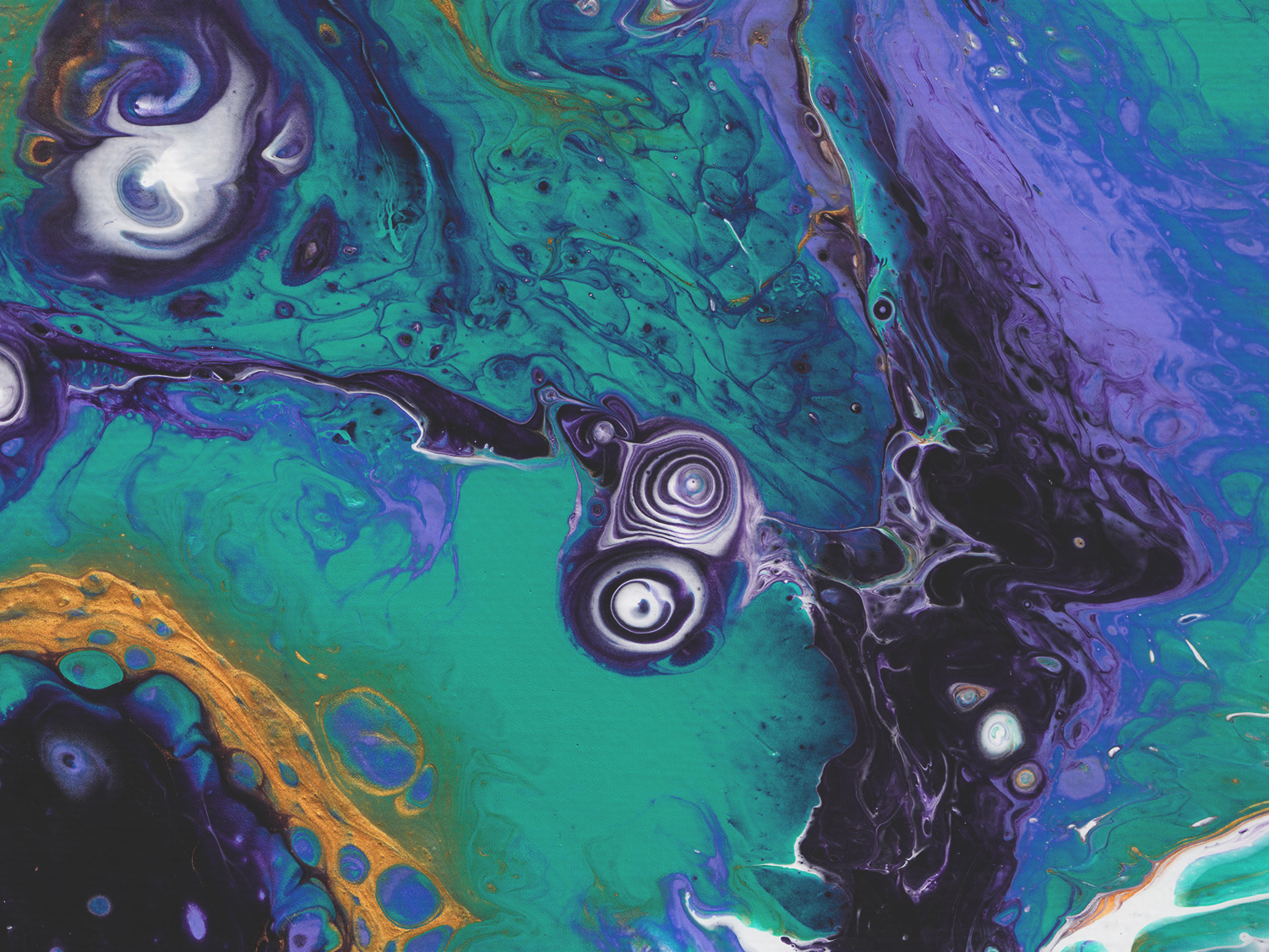 Matthew 5:14-16
New Living Translation
14 “You are the light of the world—like a city on a hilltop that cannot be hidden. 15 No one lights a lamp and then puts it under a basket. Instead, a lamp is placed on a stand, where it gives light to everyone in the house. 16 In the same way, let your good deeds shine out for all to see, so that everyone will praise your heavenly Father.
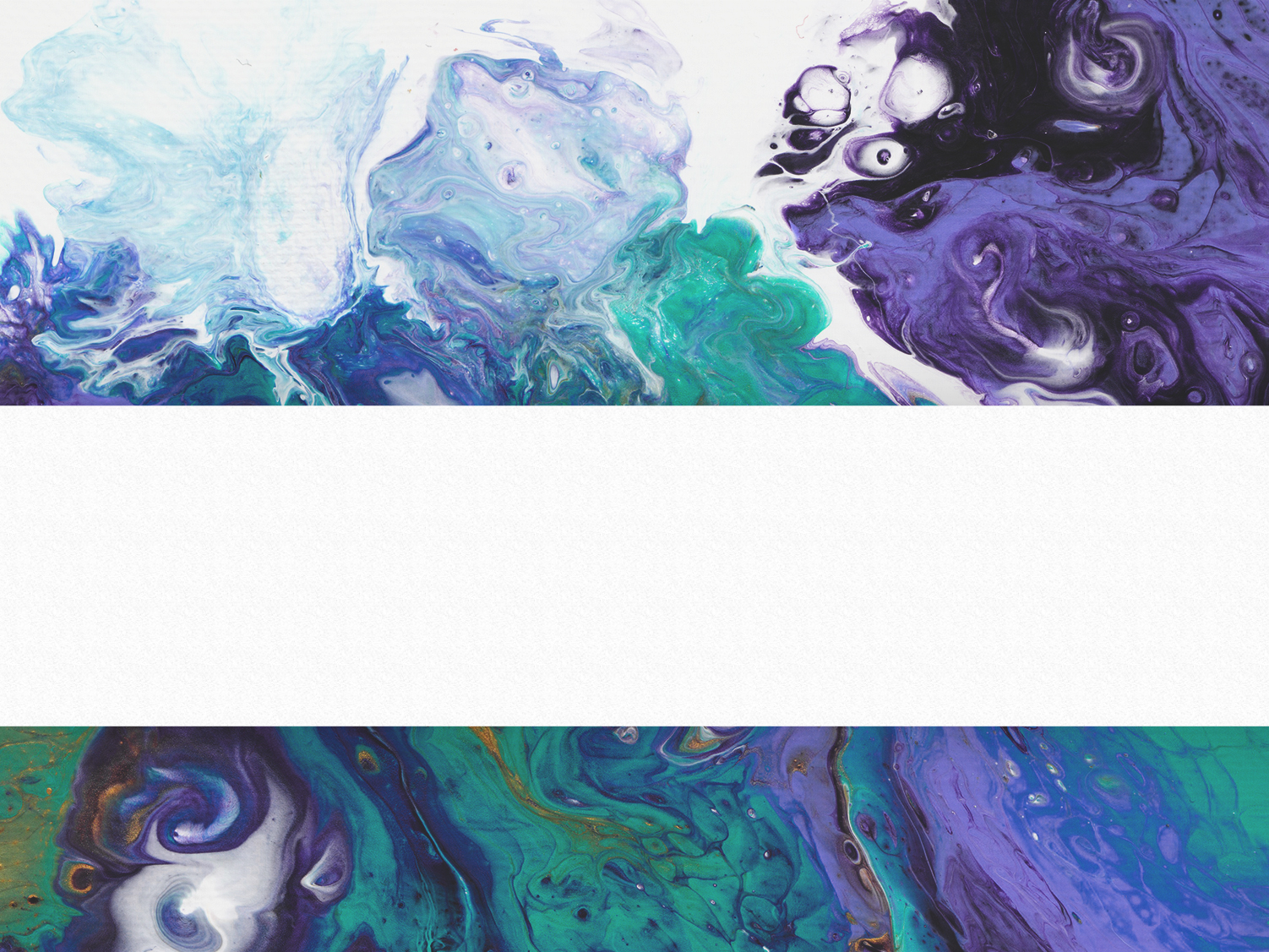 PW-TED